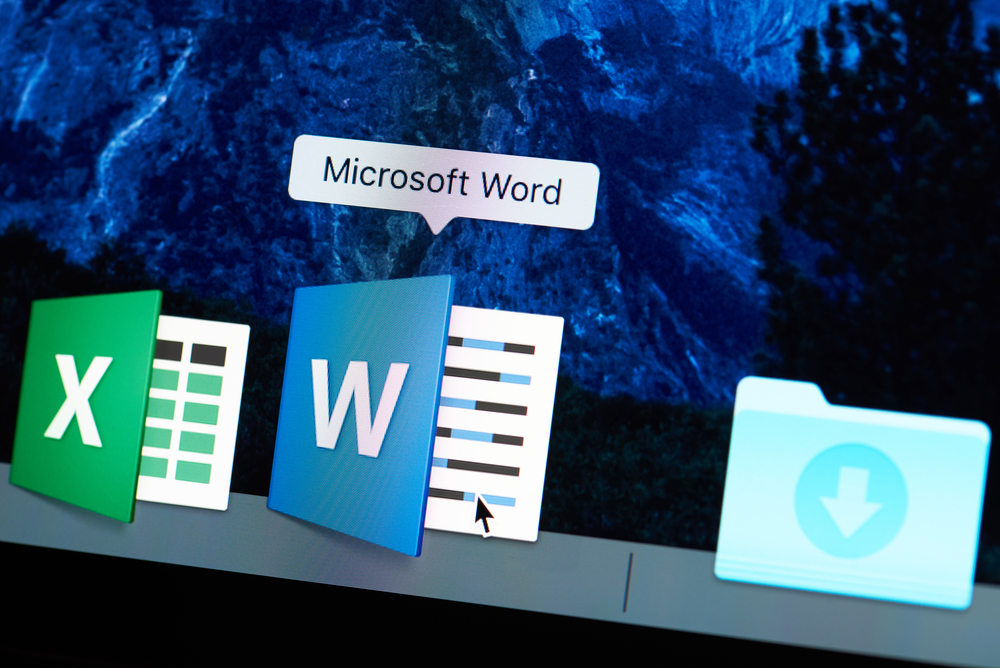 Microsoft Word
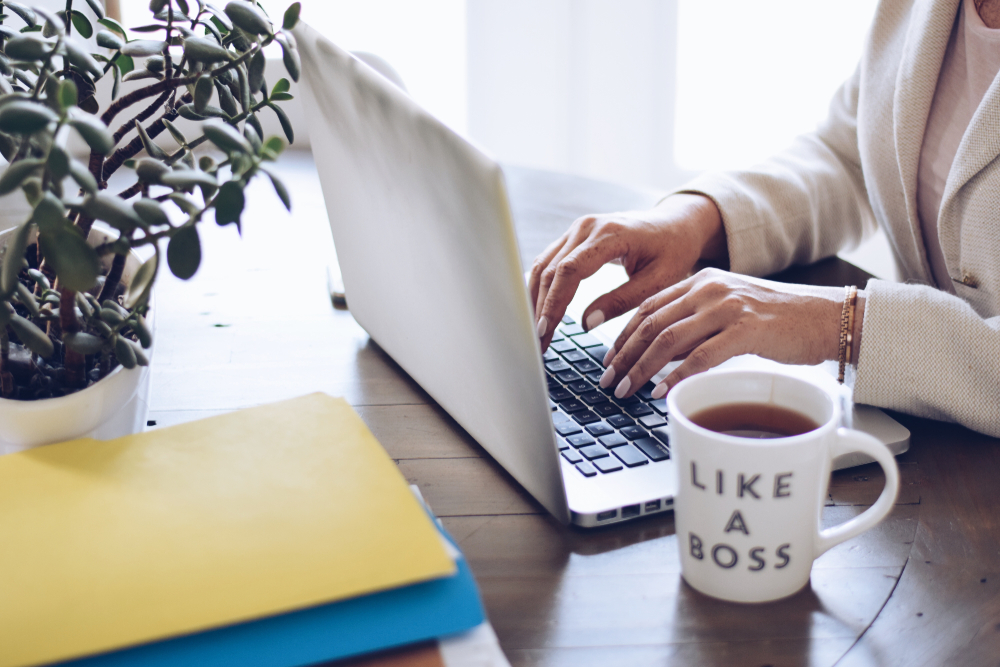 Handig om te 
leren om…
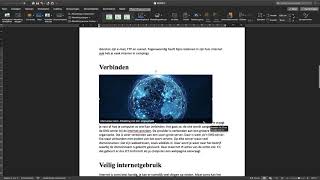 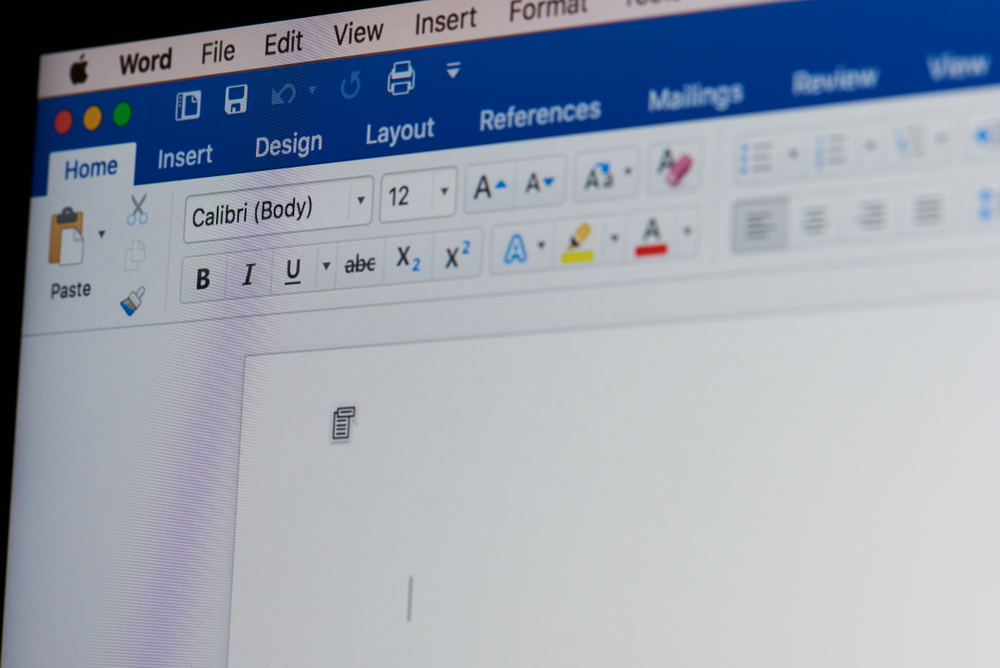 Welke functies heeft Word nog meer?
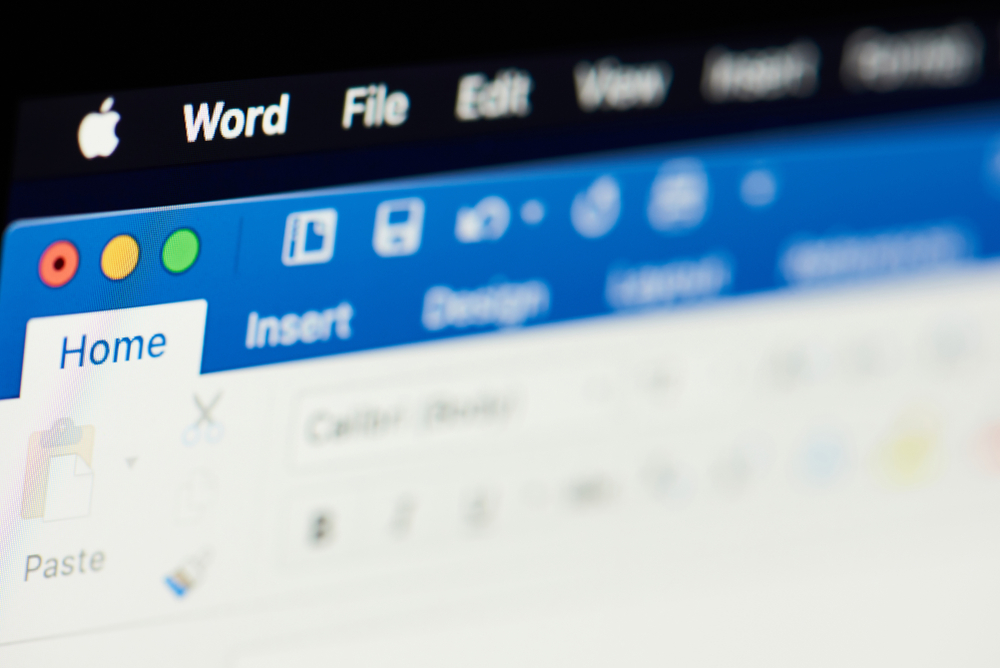 Aan de slag!
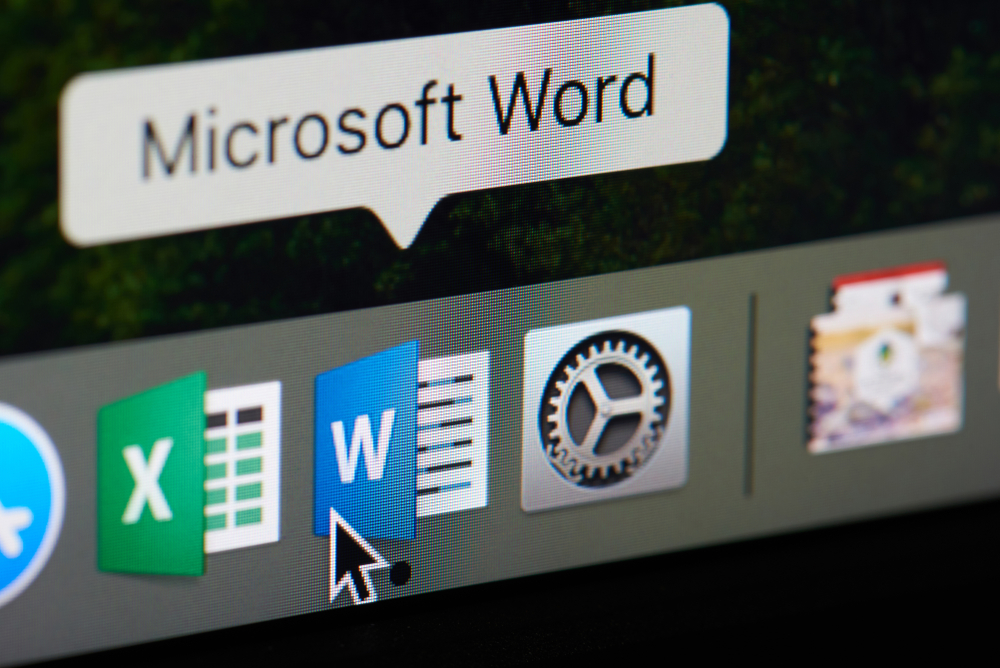 Afsluiting